Urban Heat Island (UHI)
Steven Goluska
https://www.youtube.com/watch?v=4SihdPRRMPI
Bubble of heat formed over a city
What is the UHI Effect?
What is the UHI Effect?
What causes the UHI Effect
Increase in dark materials to trap heat and   				reradiate later
Increase in thermally conductive materials 
Decrease in vegetation
Decrease in surface water
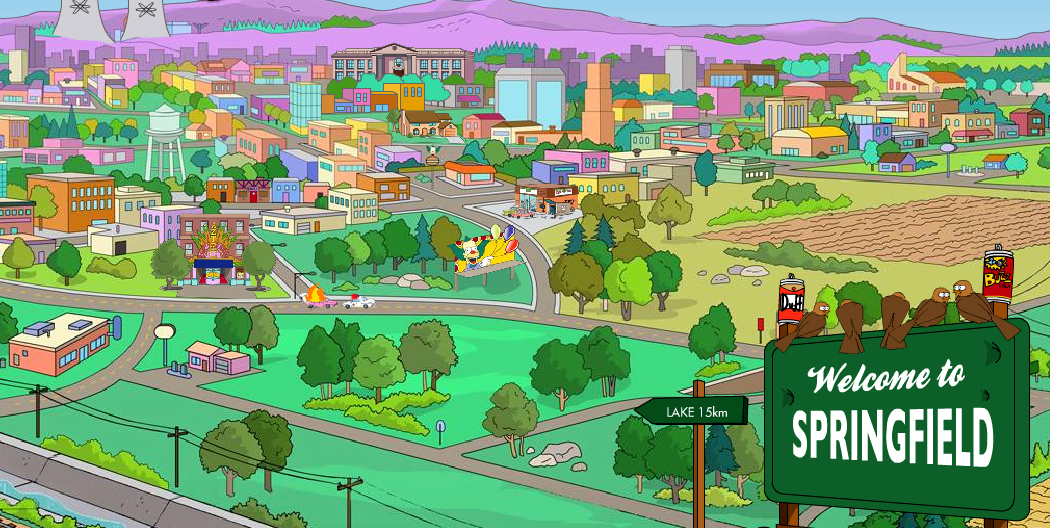 Effects on clouds
UHI Effect on rain
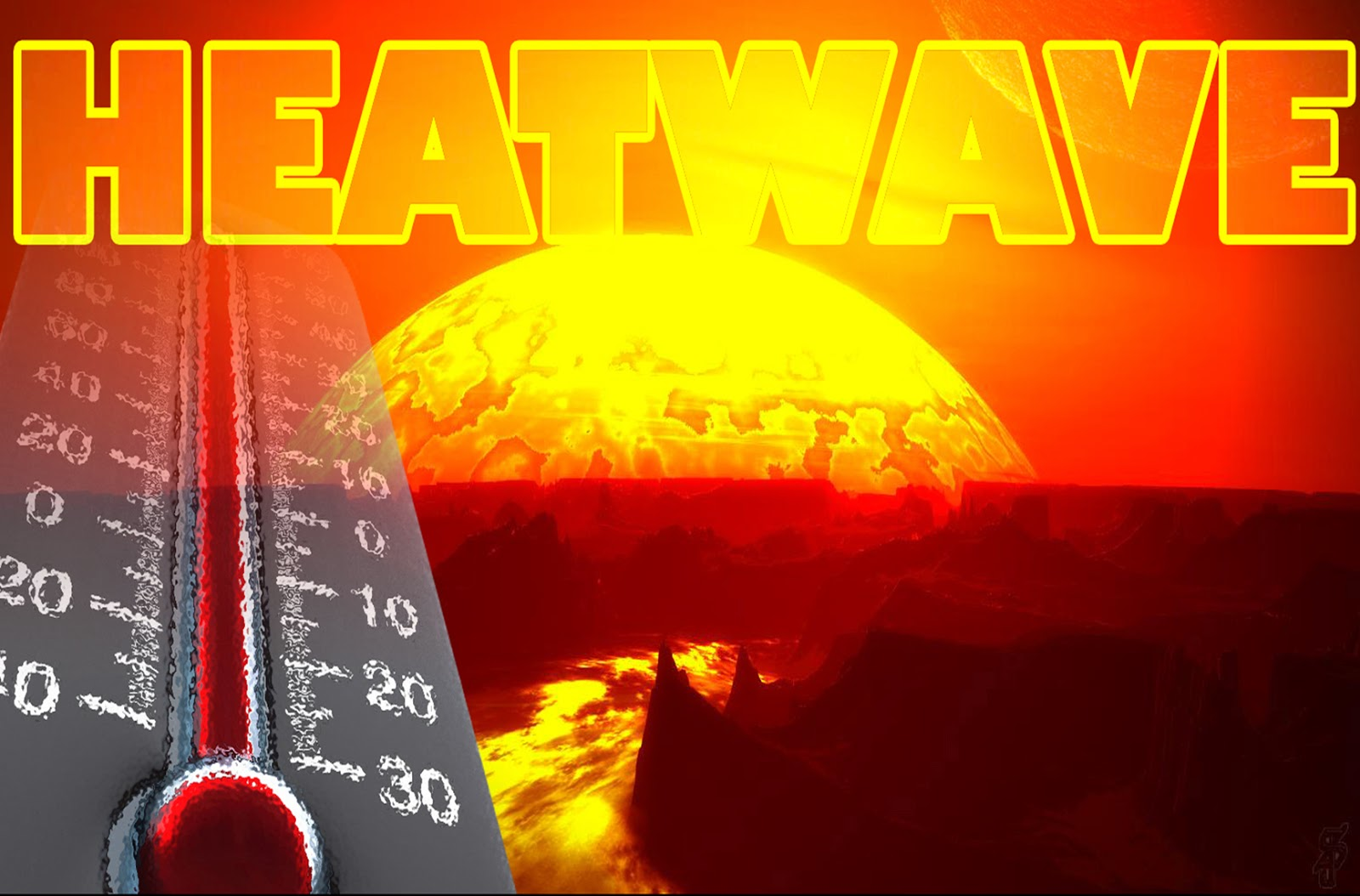 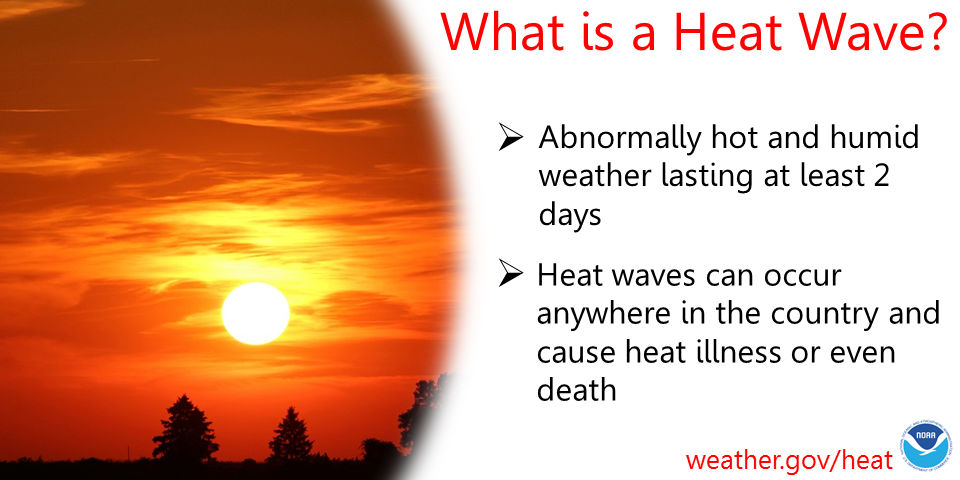 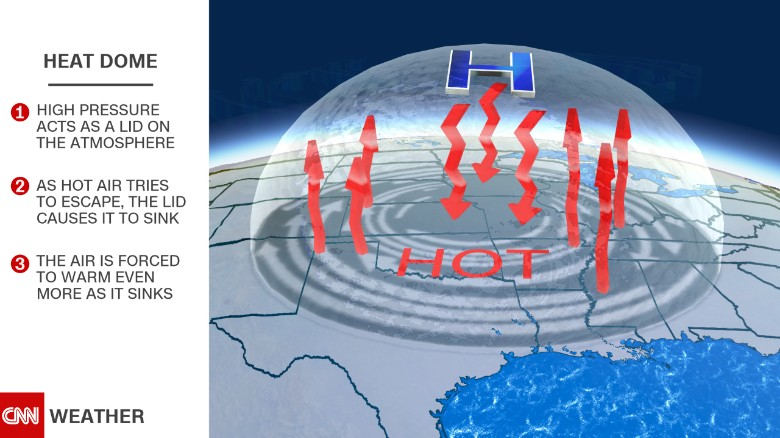 High pressure systems lock in heat
UHI Effect or Heat Wave
Heat Wave
UHI
Anthropogenic (human caused)
Caused by building materials and vegetation/ surface water loss. 
Only occurs in urban environments.
Natural 

Caused by high pressure systems staying in place. 

Can happen in urban or natural environments
Is UHI Effect a true problem?
Is UHI Effect a true problem?
Is UHI Effect a true problem?
Is UHI Effect a true problem?
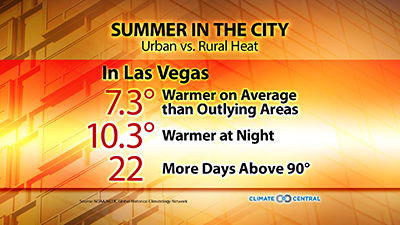 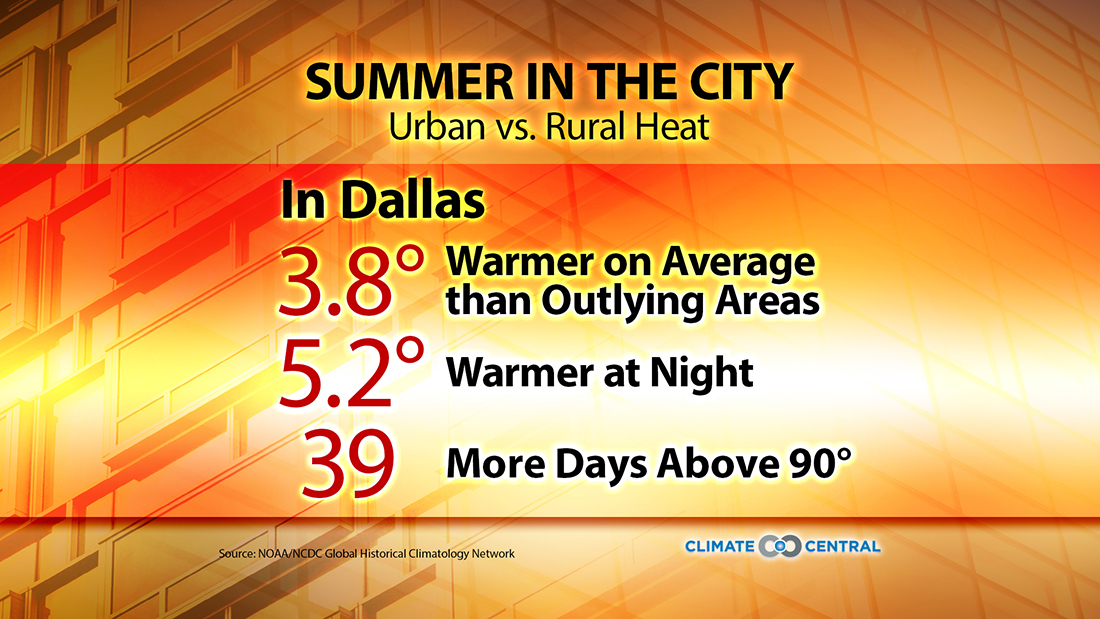 Is UHI Effect a true problem?
How can we mitigate the UHI Effect?
Reflective materials 
Environmental heat 
sinks
Increase parks and
planted environments
Road colors
Roof top gardens
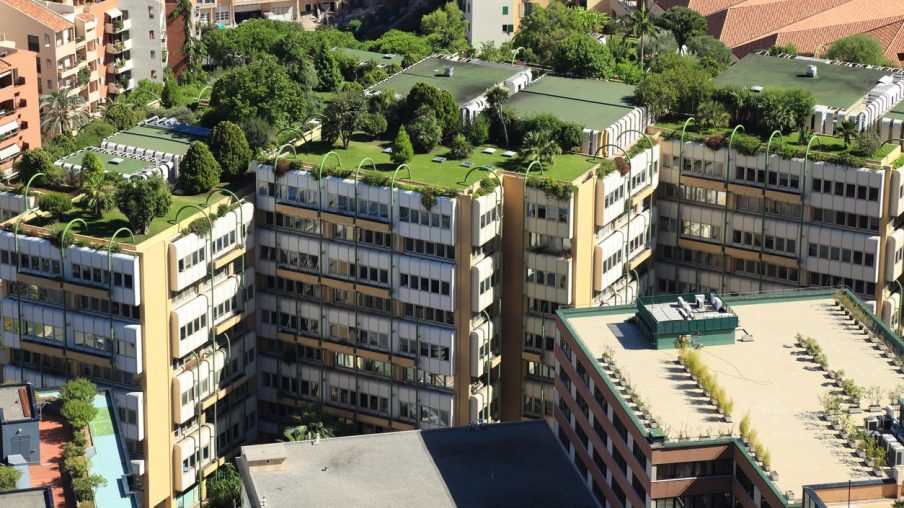 Teaching through investigation
Needed materials
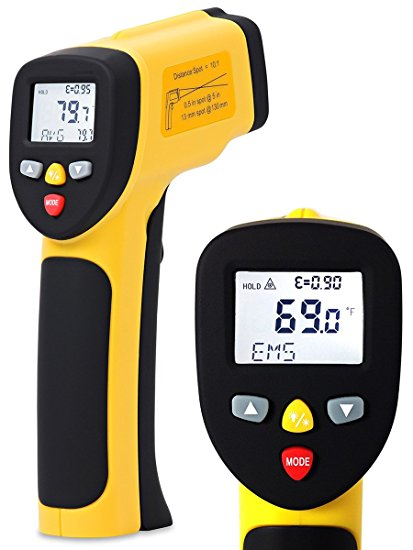 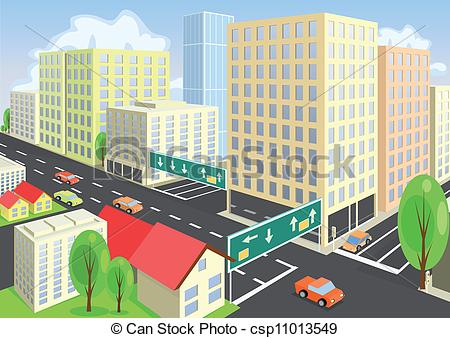 Teaching through investigation
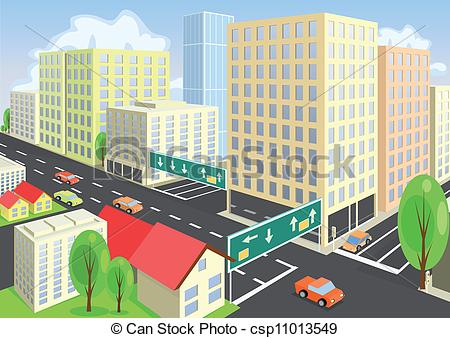 Data gathering
Take temps at
dots, also let students 
take temps anywhere 
else they would like.
Teaching through investigation
Plot data
Interpret
Referances
1- TWO DECADES OF URBAN CLIMATE RESEARCH: A REVIEW OF TURBULENCE, EXCHANGES OF ENERGY AND WATER, AND THE URBAN HEAT ISLAND.
 A. JOHN ARNFIELD (2002)

Mitigating the Urban Heat Island effect through building envelope modiﬁcations.
Anurag, Kandya a, Manju, Mohan b
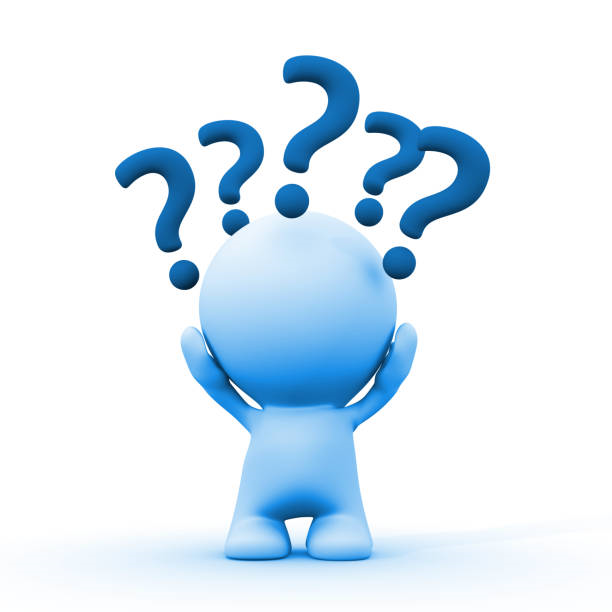 Questions